Week 7. Theoretical and Reference Framework, Result interpretation and Discussion
MSc Methodology Seminar I
Dr. Felipe Orihuela-Espina
Contents
Theoretical and reference framework
Results interpretation
Discussion
09/09/2014
INAOE
2
THEORETICAL AND reference FRAMEWORK
09/09/2014
INAOE
3
Theoretical and reference frameworks
All thesis (in fact, all scientific work) have to include two important frameworks:
Theoretical framework
a.k.a. background, foundations, etc
Contains the knowledge necessary to make your document self-contained.
Reference framework
a.k.a. state of the art, related work, etc
Contains references to all relevant work in the topic/s
09/09/2014
INAOE
4
Theoretical and reference frameworks
This/These chapter/s summarise/s all foundational and similar techniques related to the thesis
Theoretical framework: All necessary background to make the thesis self-contained; transdisciplinary
Reference framework: Literature review on the state of the art of the phenomenon under study

Beware! Depending on the scientific discipline these may receive different names and be reported in different manners; yet they ought to be always present
For instance, the reference framework in computer science is often called related work.
09/09/2014
Dr. Felipe Orihuela Espina
5
Theoretical and reference frameworks
In writing these:
Analyze, summarise and criticise the existing knowledge
Acknowledge the authorship of other authors (otherwise it is plagiarism)
Ensure that you cite all key works in your area

Often, at the time of writing your protocol experiments may not have been run1 but a good knowledge of the topic is expected. This includes:
Domain
Subdomains
1. At INAOE this is NOT the case; you are expected to have some preliminary results by the time you write your protocol
09/09/2014
Dr. Felipe Orihuela Espina
6
Theoretical framework
It gives a broad view of all the knowledge related to your thesis ensuring it is self-contained
This is where your panel will assess your “peripheral vision”

Includes the knowledge accepted by the research community and all the theories that will support our work

It does not yet include any of your work, but some cirticism on the evidence thrown by your thesis is acceptable (and encouragable)
09/09/2014
©Dr. Felipe Orihuela Espina (2006)
7
Theoretical framework
Do not include things which will not be used
Example: If you include an alternative theory upon which your thesis is not based, it is because you will contextualize your finding against it

Do not throw everything you know here;
It is not about showing off or boasting how much you know
…yet ensure it transpires that you are a true expert on your field
09/09/2014
©Dr. Felipe Orihuela Espina (2006)
8
Reference framework
It should describe some relevant prior knowledge
It should very briefly summarised the state of the art
A rather naive way of doing it is by enumeration: “This fellow did this. This fellow did that, …”
You’ll be shouting that you’re a novice in the field
A more elegant/smart way is to tell the story with a good flow of ideas, and simply drop the key references where suitable

In computer science, related work is often written in a separate chapter/section.
09/09/2014
Dr. Felipe Orihuela Espina
9
Reference framework
This is now fully focused on your specific topic

This is where you show the reviewer that you:
Know about your topic everything worth knowing
Understand the subtleties of every aspect of the problem

Analyze, discuss, criticise what other authors have done
Not everything published is true or correct
Good criticism is constructive

At INAOE a comparative table is often expected, but this is not the only way to summarise…
09/09/2014
©Dr. Felipe Orihuela Espina (2006)
10
Reference framework
Here is where you defend why you favoured certain techniques or solutions over others.
Defending your choice does not mean refuting other theories or look down on other’s work
Indicate the strengths and weaknesses on every work considered
Be open to critics to your own choice
09/09/2014
©Dr. Felipe Orihuela Espina (2006)
11
Reference framework
The emphasis of your defence should be proportional to the relevance for your work
Example: If your work is not about optimization, but for one of your experiments you needed optmization; it doesn’t matter too much which optimization have you used. Just indicate the one you have chosen and briefly why you consider it to be the appropriate.
09/09/2014
©Dr. Felipe Orihuela Espina (2006)
12
Reference framework
The emphasis of your defence should be proportional to the relevance for your work (Cont.)
Example: On the other hand, if you are working in optimization, highlight why have you favoured that technique over other alternatives. Clearly describe the pros and cons in an objective manner (do not try to bias the reader towards your choice; he may be a strong defender of the alternative!!)
09/09/2014
©Dr. Felipe Orihuela Espina (2006)
13
Reference framework
Show that you are up-to-date!
Ensure that you have the latest references on the field

Make extensive and intensive use of research which has been peer reviewed
Avoid using dubious references (especially from the internet)

Be comprehensive
A common mistake is to forget about some author/group’s work; an easy door for attack from the panel!
Use more than one reference for conflicting concepts
09/09/2014
©Dr. Felipe Orihuela Espina (2006)
14
Reference framework
Try to follow some scheme, organization or flow
Chronological order: from the oldest to the more recent
By topic: First everything related to one subtopic, then move to the next subtopic
By acceptance: Review first the most widely accepted theories and models
By similarity or relevance to your topic; whether by convergence (most distant first) or by divergence (most similar first)
09/09/2014
©Dr. Felipe Orihuela Espina (2006)
15
Results interpretation
09/09/2014
INAOE
16
Knowledge generation
To arrive to knowledge from experimentation 3 steps are taken:
Data harvesting: Involving all observational and interventional experimentation tasks to acquire data
Data acquisition: experimental design, evaluation metrics, capturing raw data
Data reconstruction: Translates raw data into domain data.
Inverts the data formation process.
E.g.: If you captured your data with a certain sensor and the sensor throws electric voltages as output, then reconstruction involves converting those voltages into a meaningful domain variable.
E.g.: Image reconstruction
Data analysis: From domain data to domain knowledge
When big data is involved, it is often referred to as Knowledge discovery
09/09/2014
INAOE
17
The three levels of analysis
Data analysis often comprises 3 steps:
Processing: Output domain matches input domain
Preparation of data; data validation, cleaning, normalization, etc…
Analysis: Reexpress data in a more convenient domain
Summarization of data: Feature extraction, computation of metrics, statistics, etc…
Understanding: Abstraction to achieve knowledge generation
Interpretation of data: Concept validation, reexpresion in natual language, etc.
09/09/2014
INAOE
18
[Speaker Notes: Data analysis is an ambiguous term, it often refers to the whole process and also to the middle stage.
The boundaries between these three stages is often blurry rather than sharp.]
The three levels of analysis
09/09/2014
INAOE
19
Knowledge discovery
Figure from [Fayyad et al, 1996]
20
[Speaker Notes: Knowledge discovery: overall process of discovering useful knowledge from data, one step of which is data mining. Knowledge is purely user oriented and domain specific and is determined by whatever functions and thresholds the user chooses. The KD process is interactive and iterative, involving numerous steps with many decisions made by the user. The KD process can involve significant iteration and can contain loops between any two steps [Fayyad et al 1996]]
Data interpretation
Research findings generated depend on the philosophical approach used [LopezKA2004]
Assumptions drive methodological decisions

Different (philosophical) approaches for data interpretation [PriestH2001, part 1, LopezKA2004; but basically phylosophy in general]
Interpretive (or hermeneutic) phenomenology:
Systematic reflection/exploration on the phenomena as a means to grasp the absolute, logical, ontological and metaphysical spirit behind the phenomena
Affected by the researcher’s bias
Kind of your classical hypothesis driven interpretation approach [Felipe’s dixit]
Descriptive (or eidetic) phenomenology
Favours data driven over hypothesis driven research [Felipe’s dixit based upon the following]
“the researcher must actively strip his or her consciousness of all prior expert knowledge as well as personal biases (Natanson, 1973). To this end, some researchers advocate that the descriptive phenomenologist not conduct a detailed literature review prior to initiating the study and not have specific research questions other than the desire to describe the lived experience of the participants in relation to the topic of study” [Lopez KA 2004]
09/09/2014
INAOE
21
Data interpretation
Different (philosophical) approaches for data interpretation [PriestH2001, part 1, LopezKA2004; but basically phylosophy in general] (Cont.)
Grounded theory analysis
Generates theory through inductive examination of data
Systematization to break down data, conceptualise it and re-arrange it in new ways
Content analysis
Facilitates the production of core constructs formulated from contextual settings from which data were derived
Emphasizes reproducibility (enabling others to establish similar results)
Interpretation (analysis) becomes continual checking and questioning
Narrative analysis
Qualitative
Results (often from interviews) are revisited iteratively detracting words or phrases until core points are extracted.
09/09/2014
INAOE
22
Interpretation guidelines
Understanding is by far the hardest part of data analysis.
…and alas it is also the part where maths/stats/computing are less helpful.

Look at your data! Know them by heart. Visualize them in as many possible ways as you can imagine and then a few more.

Have a huge background. Read everything out there closely and loosely related to your topic.
23
[Speaker Notes: A common mistake in many papers is to forget about understanding, and only stating the patterns/findings found during the analysis.]
Interpretation guidelines
Always try more than one analysis (convergent validity).

Quantitative analysis is often desirable, but never underestimate the power of good qualitative analysis.

All scales of your domain are necessary and complementary;
Example: In neuroimaging:
Structural, functional, effective
Inter-subject, intra-subject
Neuron-level, region-level
24
[Speaker Notes: A common mistake in many papers is to forget about understanding, and only stating the patterns/findings found during the analysis.]
Interpretation guidelines
Every analysis must translate the physiological, biological, experimental, etc concepts to a correct mathematical abstraction. Every interpretation must translate the “maths” to real world domain concepts.

Interpretation of results must be confined to the limits imposed by the assumptions made during the data harvesting and reconstruction
Do not make leaps in thinking

Rule of thumb: Data analysis takes at least 3 to 5 times data collection time. If it has taken less, then your analysis is likely to be weak, coarse or careless.
Example: One month collecting data – 5 months worth of analysis.
25
Interpretation guidelines
The laws of physics are what they are…
…but research/experimentation results are not immutable.
They strongly depend on the decisions made during the data harvesting, data reconstruction and the three stages of the analysis process.
It is the duty of the researcher to make the best decision to arrive at the most robust outcome.
Interpretation, interpretation, interpretation… LOOK at your data!
09/09/2014
INAOE
26
Results interpretation
Minutely describe all results with clear distinction between quantitative and qualitate statements

Do NOT include any judgement or adjective
Stay objective at all times
Stick to your results and do not extrapolate
This is just a reporting exercise, the time to speculate will come in your conclusions chapter if you want

Do not be afraid of negative findings/results
Most times, science advances through negative findings
…although of course these requires even more thorough attention to the way they are reported.
09/09/2014
©Dr. Felipe Orihuela Espina (2006)
27
Results interpretation
Use but don’t abuse stats
Example: If you did 10000 simulations you do not need to report all 10000 results independently, just use descriptive stats
Graphs are a good way to summarise info
Tables are more explicit that graphs and plots but often more difficult to read.
09/09/2014
©Dr. Felipe Orihuela Espina (2006)
28
Results interpretation
When using graphs/plots:
They must be representative of the information you want to show
The must be descriptive of the knowledge you want to convey
They must be clear, readable, properly labelled, quickly interpretable and self-contained (independent of the text)
09/09/2014
©Dr. Felipe Orihuela Espina (2006)
29
Results interpretation
When using graphs/plots:
Choosing the right plot might not be trivial
…indeed! There is a whole research dedicated to data visualization techniques
Each plot type is better to highlight some kind of information communication
Data visualization is critical
Sometimes visualization is improved if data are previously transformed (e.g. use of logarithmic scale)
Sometimes it may be worthy to ghost some data to emphasize some other aspect of the information (e.g. outlier removal or hidding, axes cropping)
09/09/2014
©Dr. Felipe Orihuela Espina (2006)
30
Results interpretation
When using graphs/plots:
If you have more than 3 dimensions/variables you may want to consider dimensionality reduction techniques (e.g. PCA)
3D plot interpretation maybe impressive but not necessarily easy; at the end of the day, paper is bidimensional
Never, ever, sacrifice clarity for the sake of a more aesthetically beautiful plot
09/09/2014
©Dr. Felipe Orihuela Espina (2006)
31
Results interpretation
If the experiment is an indirect measure of a non-observable phenomenon, then clearly state your forward/inverse model relating observable information to non-onservable information
Example: Image reconstruction
09/09/2014
©Dr. Felipe Orihuela Espina (2006)
32
Results interpretation
NEVER, ever, manipulate your results
As serious offence
Do not force regressions, nor distributions
Respect techniques assumptions and confine your interpretation to these
Victimism is not an option in science:
Example:
You say: “I cannot have more data. In my field collecting data is time consuming/costly/etc”
What I hear: “I’m lazy. I couldn’t care for carefully designing my experiment to fit my circumstances”
You say: “Should I have more data, my results would have been significat/better/more solid”
What I hear: “I have no idea about stats, so instead of doing the right thing i.e. learning stats, let’s do the easy thing, blame what everyone else does…”
09/09/2014
©Dr. Felipe Orihuela Espina (2006)
33
Results interpretation
In engineering, you ought to include:
Error analysis
Cost analysis
Many theoretically valid solutions may not be feasible for practical constraints, and cost is certainly one of these

Pay special attention to:
Units
Type of variables
Not all variables admit the same operations
09/09/2014
©Dr. Felipe Orihuela Espina (2006)
34
Results interpretation
In engineering it is also necessary to express intermediate needs and structures
Example: Civil engineering; in improving a motorway, you should not stop the motorway for three months. You have to provide a temporal diversion.
Example: Computer science: If you are updating the structure of a database provide an intermediate repository and ensure you have a plan for restoring/adding this information to the new database.
09/09/2014
©Dr. Felipe Orihuela Espina (2006)
35
Results interpretation
Discuss your results
Subjectvity is not welcome, especially in exact sciences
Be cautious about leap of thinkings
3 samples aren’t enough to demonstrate a trend
Highlight both strengths but also weaknesses
Compare, compare, compare
Comparing is the basis of validation
Important: Include those approaches who are “better” than you. Not doing it opens a door for attack from your panel.
09/09/2014
©Dr. Felipe Orihuela Espina (2006)
36
Results interpretation
Analysis is more than just stating the obvious; it is demonstrating that you understand the subtleties and intricacies of your results
Example: You have a data series following a Gaussian distribution
Does it fit to what you expected? Maybe you were expecting some other distribution
Is standard deviation too large? What about standard error; too small?
Is your positive result of the test a false positive?
Is sample size adequate? Not too small, not too large
Is this relation likely to be spurious?
09/09/2014
©Dr. Felipe Orihuela Espina (2006)
37
Results interpretation
Demonstrate that you know how to interpret your results
Example: ¿Are your data against the laws of physics?
¿Turtles running 110m obstacles in 3 sg?
¿2+2=38?
¿Why did my genetic algorithm took 15 days to run if only had a population of 3, 5 generations and fitness function was trivial to evaluate?

Did you design your experiment correctly? Was it actually executed correctly?
Since it is almost impossible to run a “perfect” (unbiased) experiment, what biases might be responsible for these observations?
09/09/2014
©Dr. Felipe Orihuela Espina (2006)
38
Results interpretation
Do not anticipate conclusions!
Consider alternative hypothesis
If negative results, indicate why you think it failed and how would you tackle the issue
09/09/2014
©Dr. Felipe Orihuela Espina (2006)
39
Results interpretation
Particularly for software
Just because it run once, it does not mean it would run always
Different hardware rounds in different manner even under the same OS, 
If (pseudo-)random elements are present, initial conditions may differ
Home/lab testing is never exhaustive
I don’t care if you took 8 months without eating or sleeping
A good bunch of empirical simulations is not an analytical proof of model checking!
Blind/wild trial and testing? Or thoroughly/carefully plan tests?
Did you allocate sufficient time for design and analysis (commesurate with the application size)?
09/09/2014
©Dr. Felipe Orihuela Espina (2006)
40
Results interpretation
In science, you can’t hide from stats!
…well, maybe you can: “If you need stats to prove your hypothesis, you ought to have done a better experiment” Lord Ernest Rutherford

Ensure you have the correct statistics, both descriptive and inferential, according to your experimental design
09/09/2014
©Dr. Felipe Orihuela Espina (2006)
41
Results interpretation
Pay special attention to results changes under different conditions
Do you get the same or congruent results? Are they disparate?
Is what you have measured what you really wanted to measure? Just a proxy?
Check your boundary conditions
09/09/2014
©Dr. Felipe Orihuela Espina (2006)
42
Results interpretation
A few unknowns can be estimated in different ways with experiments having slightly different (complementary) point of view
This is often a good way to confirm a result
Just ensure your results do back up each other
If you got different results, then question why?
09/09/2014
©Dr. Felipe Orihuela Espina (2006)
43
Results interpretation
When comparing to other works
Make fair comparisons; homogeneous groups, comparable treatments, etc
In case of doubt, always give advantage to the other methods
Sometimes, repeating someone else’s experiment is a good way to check your approach (…as well as an excellent opportunity to verify the other author’s results)
If your results are outstanding, then be skeptic!
09/09/2014
©Dr. Felipe Orihuela Espina (2006)
44
CAUSALITY
09/09/2014
INAOE
45
Causality is at the center of scientific knowledge.

The purpose of all scientific research is to establish “causal” relations
Causal is quoted, because it this section highlights it is not easy to demonstrate/show/suggest causality…
…Most times we are happy enough with strong (co-)relations
09/09/2014
INAOE
46
Why is causality so problematic?
A very silly example
Cannot be computed from the data alone
Systematic temporal precedence is not sufficient
Co-ocurrence is not sufficient
It is not always a direct relation (indirect relations, transitivity/mediation, etc may be present), let alone linear…
It may occur across frequency bands
YOU NAME IT HERE… 
Which process causes which?
Causality is so difficult that “it would be very healthy if more researchers abandoned thinking of and using terms such as cause and effect” [Muthen1987 in PearlJ2011]
Felipe Orihuela-Espina (INAOE)
47
Causality in Phylosophy
Aristotle’s four "causes"' of a thing
The material cause (that out of which the thing is made),
the formal cause (that into which the thing is made),
the efficient cause (that which makes the thing), and
the final cause (that for which the thing is made).
Aristotle (384BC-322BC)
Felipe Orihuela-Espina (INAOE)
48
In [HollandPW1986]
[Speaker Notes: Mill]
Causality in Phylosophy
Hume’s legacy
Sharp distinction between analytical (thoughts) and empirical (facts) claims
Causal claims are empirical
All empirical claims originate from experience (sensory input)

Hume’s three basic criteria for causation
(a) spatial/temporal contiguity,
(b) temporal succession, and
(c) constant conjunction

It is not empirically verifiable that the cause produces the effect, but only that the cause is invariably followed by the effect.
David Hume (1711-1776)
Felipe Orihuela-Espina (INAOE)
49
[HollandPW1986, PeralJ1999_IJCAITalk]
[Speaker Notes: Mill]
Causality in Phylosophy
Mill’s general methods of experimental enquiry
Method of concomitant variation (i.e. correlation…)
Method of difference (i.e. causation)
Method of residues (i.e. induction)
Method of agreement (i.e. null effect – can only rule out possible causes)

Mill “only” coded these methods; but they have been put forth by Sir Francis Bacon 250 years earlier (The Advancement of Learning and Novum Organum Scientiarum)
John Stuart Mill (1806-1873)
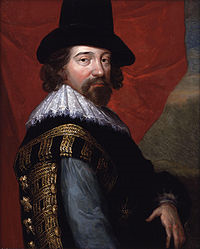 Sir Francis Bacon (1561-1626)
Felipe Orihuela-Espina (INAOE)
50
In [HollandPW1986]
[Speaker Notes: Mill]
Causality in Phylosophy
Suppe’s probabilistic theory of causality
“… one event is the cause of another if the appearance of the first is followed with a high probability by the appearance of the second, and there is no third event that we can use to factor out the probability relationship between the first and second events”
C is a genuine cause of E if: 
P(E|C)>P(E) (prima facie) and
not (P(E|C,D)=P(E|D) and P(E|C,D)>=P(E|C)) (spurious cause)
Patrick Colonel Suppes (1922-)
Lucie Stern Emeritus Proffesor of Philosophie at Stanford
Felipe Orihuela-Espina (INAOE)
51
[SuppeP1970, HollandPW1986]
Causality requires time!
“…there is little use in the practice of attempting  to dicuss causality without introducing time” [Granger,1969]

…whether philosphical, statistical, econometrical, topological, etc…
Felipe Orihuela-Espina (INAOE)
52
Causality requires directionality!
Algebraic equations, e.g. regression “do not properly express causal relationships […] because algebraic equations are symmetrical objects […] To express the directionality of the underlying process, Wright augmented the equation with a diagram, later called path diagram in which arrows are drawn from causes to effects” [PearlJ2009]

Feedback and instantaneous causality in any case are a double causation.
Felipe Orihuela-Espina (INAOE)
53
From association to causation
Barriers between classical statistics and causal analysis [PearlJ2009]

Coping with untested assumptions and changing conditions

Inappropiate mathematical notation
Felipe Orihuela-Espina (INAOE)
54
Causality
Do not extrapolate! Not every statistical association renders causality…
Zero-level causality: a statistical association, i.e. non-independence, which cannot be removed by conditioning on allowable alternative features.
i.e. Granger’s, Topological
First-level causality: Use of a treatment over another causes a change in outcome
i.e. Rubin’s, Pearl’s
Second-level causality: Explanation via a generating process, provisional and hardly lending to formal characterization, either merely hypothesized or solidly based on evidence
i.e. Suppe’s, Wright’s path analysis
e.g. Smoking causes lung cancer
Stronger
Weaker
It is debatable whether second level causality is indeed causality
Felipe Orihuela-Espina (INAOE)
55
Inspired from [CoxDR2004]
Variable types and their joint probability distribution
Variable types:
Background variables (B) – specify what is fixed
Potential causal variables (C)
Intermediate variables (I) – surrogates, monitoring, pathways, etc
Response variables (R) – observed effects

Joint probability distribution of the variables:
P(RICB) = P(R|ICB)  P(I|CB)  P(C|B)  P(B)

…but it is possible to integrate over I (marginalized)
P(RCB) = P(R|CB)  P(C|B)  P(B)
Felipe Orihuela-Espina (INAOE)
56
In [CoxDR2004]
Statistical dependence
Statistical dependence is a type of relation between any two variables [WermuthN1998]: if we find one, we can expect to find the other



The limits of statistical dependence
Statistical independence:  The distribution of one variable is the same no matter at which level changes occur on in the other variable
X and Y are independent  P(X∩Y)=P(X)P(Y)
Deterministic dependence: Levels of one variable occur in an exactly determined way with changing levels of the other.
Association: Intermediate forms of statistical dependency
Symmetric
Asymmetric (a.k.a. response) or directed association
Felipe Orihuela-Espina (INAOE)
57
Associational Inference ≡ Descriptive Statistics!!!
The most detailed information linking two variables is given by the joint distribution:
P(X=x,Y=y)
The conditional distribution describes how the values of X changes as Y varies:
P(X=x|Y=y)=P(X=x,Y=y)/P(Y=y)
Associational statistics is simply descriptive (estimates, regressions, posterior distributions, etc…) [HollandPW1986]
Example: Regression of X on Y  is the conditional expectation E(X|Y=y)
Felipe Orihuela-Espina (INAOE)
58
Regression and Correlation;two common forms of associational inference
Regression Analysis: “the study of the dependence of one or more response variables on explanatory variables” [CoxDR2004]
Strong regression ≠ causality [Box1966]
Prediction systems ≠ Causal systems [CoxDR2004]

Correlation is a relation over mean values; two variables correlate as they move over/under their mean together (correlation is a ”normalization” of the covariance)

Correlation ≠ Statistical dependence
If r=0 (i.e. absence of correlation), X and Y are statistically independent, but the opposite is not true [MarrelecG2005].
Correlation ≠ Causation [YuleU1900 in CoxDR2004, WrightS1921]
Yet, causal conclusions from a carefully design  (often synonym of randomized) experiment are often (not always) valid [HollandPW1986, FisherRA1926 in CoxDR2004]
Felipe Orihuela-Espina (INAOE)
59
Statistical dependence vs Causality
Statistical dependence provide associational relations and can be expressed in terms of a joint distribution alone
Causal relations CANNOT be expressed on terms of statistical association alone [PearlJ2009]

Associational inference ≠ Causal Inference [HollandPW1986, PearlJ2009]
…ergo, Statistical dependence ≠ Causal Inference
In associational inference, time is merely operational
Felipe Orihuela-Espina (INAOE)
60
Causation defies (1st level) logic…
Input:
“If the floor is wet, then it rained”
“If we break this bottle, the floor will get wet”

Logic output:
“If we break this bottle, then it rained”
Felipe Orihuela-Espina (INAOE)
61
Example taken from  [PearlJ1999]
Granger’s Causality
Granger´s causality:
Y is causing X (YX) if we are better to predict X using all available information (Z) than if the information apart of Y had been used.

The groundbreaking paper:
Granger  “Investigating causal relations by econometric models and cross-spectral methods” Econometrica 37(3): 424-438

Granger’s causality is only a statement about one thing happening before another!
Rejects instantaneous causality  Considered as slowness in recording of information
Sir Clive William John Granger (1934 –2009) – University of Nottingham – Nobel Prize Winner
Felipe Orihuela-Espina (INAOE)
62
Granger’s Causality
“The future cannot cause the past” [Granger 1969]
“the direction of the flow of time [is] a central feature”
Feedback is a double causation; XY and YX denoted XY

“causality…is based entirely on the predictability of some series…” [Granger 1969]
Causal relationships may be investigated in terms of coherence and phase diagrams
Felipe Orihuela-Espina (INAOE)
63
Topological causality
“A causal manifold is one with an assignment to each of its points of a convex cone in the tangent space, representing physically the future directions at the point. The usual causality in MO extends to a causal structure in M’.” [SegalIE1981]

Causality is seen as embedded in the geometry/topology of manifolds
Causality is a curve function defined over the manifdld

The groundbreaking book:
Segal IE  “Mathematical Cosmology and Extragalactic Astronomy” (1976)

I am not sure whether Segal is the father of causal manifolds, but his contribution to the field is simply overwhelming…
Irving Ezra Segal (1918-1998) -
Professor of Mathematics at MIT
Felipe Orihuela-Espina (INAOE)
64
Causal (homogeneous Lorentzian) Manifolds: The topological view of causality
The cone of causality [SegalIE1981,RainerM1999, MosleySN1990, KrymVR2002]
Future
Instant present
Past
Space
Time
Felipe Orihuela-Espina (INAOE)
65
Rubin Causal Model
Rubin Causal Model:
“Intuitively, the causal effect of one treatment relative to another for a particular experimental unit is the difference between the result if the unit had been exposed to the first treatment and the result if, instead, the unit had been exposed to the second treatment”
The groundbreaking paper:
Rubin  “Bayesian inference for causal effects: The role of randomization” The Annals of Statistics 6(1): 34-58
The term Rubin causal model was coined by his student Paul Holland
Donald B Rubin (1943 – ) – John L. Loeb Professor of Stats at Harvard
Felipe Orihuela-Espina (INAOE)
66
Rubin Causal Model
Causality is an algebraic difference:

treatment causes the effect Ytreatment(u)-Ycontrol(u)
 
…or in other words; the effect of a cause is always relative to another cause [HollandPW1986]

Rubin causal model establishes the conditions under which associational (e.g. Bayesian) inference may infer causality (makes assumptions for causality explicit).
Felipe Orihuela-Espina (INAOE)
67
Fundamental Problem of Causal Inference
Only Ytreatment(u) or Ycontrol(u) can be observed on a phenomena, but not both.
Causal inference is impossible without making untested assumptions
…yet causal inference is still possible under uncertainty [HollandPW1986] (two otherwise identical populations u must be prepared and all appropiate background variables must be considered in B).

Again! (see slide #24 “Statistical dependence vs Causality”); Causal questions cannot be computed from the data alone, nor from the distributions that govern the data [PearlJ2009]
Felipe Orihuela-Espina (INAOE)
68
Relation between Granger, Rubin and Suppes causalities
Granger’s noncausality:
X is not Granger cause of Y (relative to information in Z)  X and Y are conditionally independent (i.e. P(Y|X,Z)=P(Y|Z))
Granger’s noncausality is equal to Suppes spurious case
Felipe Orihuela-Espina (INAOE)
69
Modified from  [HollandPW1986]
Pearl’s statistical causality(a.k.a. structural theory)
“Causation is encoding behaviour under intervention […] Causality tells us which mechanisms [stable functional relationships] is to be modified [i.e. broken] by a given action” [PearlJ1999_IJCAI]

Causality, intervention and mechanisms can be encapsulated in a causal model

The groundbreaking book:
Pearl J  “Causality: Models, Reasoning and Inference” (2000)*

Pearl’s results do establish conditions under which first level causal conclusions are possible [CoxDR2004]
Judea Pearl (1936-) -
Professor of computer science and statistics at UCLA and Turing Award winner
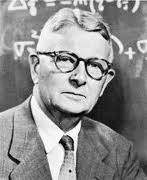 Sewall Green Wright (1889-1988) – Father of path analysis (graphical rules)
Felipe Orihuela-Espina (INAOE)
70
[PearlJ2000, Lauritzen2000, DawidAP2002]
* With permission of his 1995 Biometrika paper masterpiece
Statistical causality
Conditioning vs Intervening [PearlJ2000]
Conditioning: P(R|C)=P(R|CB)P(B|C)  useful but innappropiate for causality as changes in the past (B) occur before intervention (C)
Intervention:  P(R║C)=P(R|CB)P(B)  Pearl´s definition of causality

Underlying assumption: The distribution of R (and I) remains unaffected by the intervention.
Watch out! This is not trivial  serious interventions may distort all relations [CoxDR2004]

βCB=0  C╨B   P(R|C)=P(R║C)
 i.e. there is no difference between conditioning and intervention
Structural
coefficient
Conditional independence
Felipe Orihuela-Espina (INAOE)
71
Discussion
09/09/2014
INAOE
72
Discussion
Discussion: This is where you evaluate your findings and contextualize them with accepted knowledge
Identify your own weaknesses, assumptions (especially those hidden or not obvious), biases, etc
Be critical and objective to your own work
Contextualize with accepted knowledge (nomological validity)
A strong discussion saves a weak thesis; a weak discussion spoils a good thesis
09/09/2014
©Dr. Felipe Orihuela Espina (2006)
73
Discussion
Discussion is NOT a re-statement of your results
09/09/2014
INAOE
74
Discussion
When reporting your results, discussion is the critical (in both senses; fundamental and criticism) element.

“If you have nothing to discuss, then your paper is not worth more than the actual paper it is written on!” [RamakantanR2007]
09/09/2014
INAOE
75
Discussion
Discussion aims at:
Explaining the meaning of the results to the reader [HessDR2004]
State your interpretations and opinions, explain the implications of your findings, and make suggestions for future research
[“Fourteen Steps to Writing an Effective Discussion Section” - http://www.sfedit.net/discussion.pdf]
Bring out all the pros and cons of the results, and critical appraisal of the research [RamakantanR2007]
09/09/2014
INAOE
76
Discussion
Nomological validity
Table from: [HessDR2004]
09/09/2014
INAOE
77
Discussion
Leaps in thinking
Table from: [HessDR2004]
09/09/2014
INAOE
78
Discussion
General rules to adopt [RamakantanR2007, DoschMP2009 and self-contribution]
Don’t repeat results
Emphasize what is new, different, or important about your results
Avoid biased language
Use simple language - be miserly with the use of words!
Do not be verbose or repetitive.
Do not take liberties with the English language.
Follow a logical stream of thought.
Avoid biased citation of previous work
Use the present tense for the discussion, especially for established facts;
...however, refer to specific works and references in the past tense.
Don’t confuse:
non-significance (large P) with "no difference" especially with small sample sizes
Statistical significance with physical (real world) importance
Graciously accept alterntive explanations if results contradict your hypothesis or even previous findings (e.g. in previous papers)
09/09/2014
INAOE
79
ThankS, Questions?
09/09/2014
INAOE
80